Изложение – повествование
      Длинноухий спаситель
Презентация к уроку развития речи, 4 класс
УМК «Школа России»
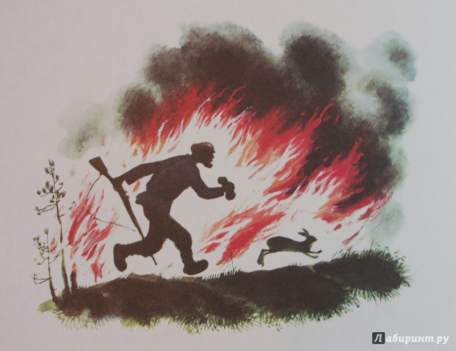 Длинноухий спаситель
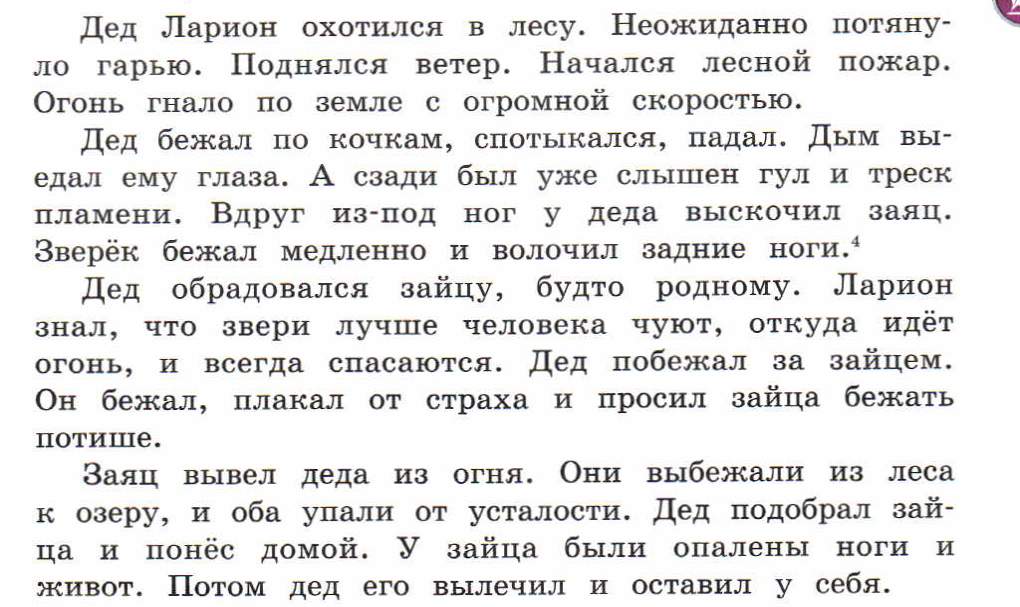 Изложение – повествованиеДлинноухий спаситель
План
    1. Лесной пожар.
    2.Огонь идёт на деда.
    3.Радостная встреча с зайцем.
    4. Спасение.
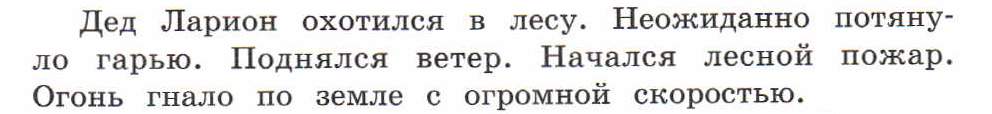 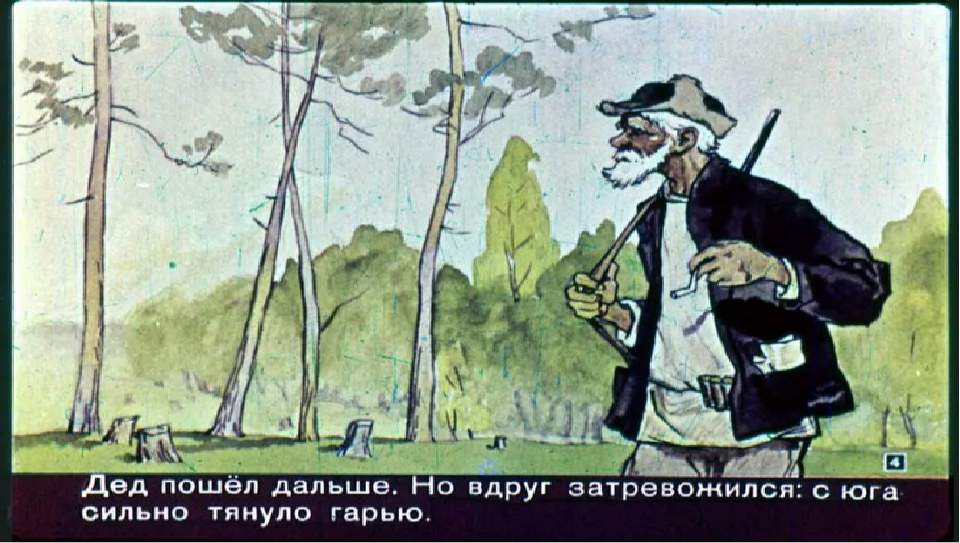 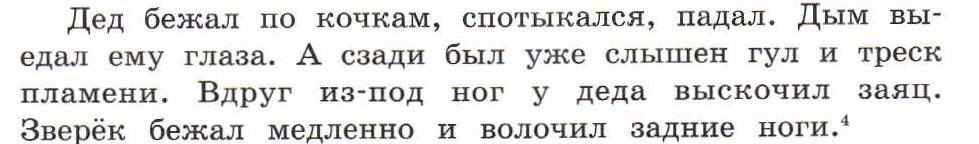 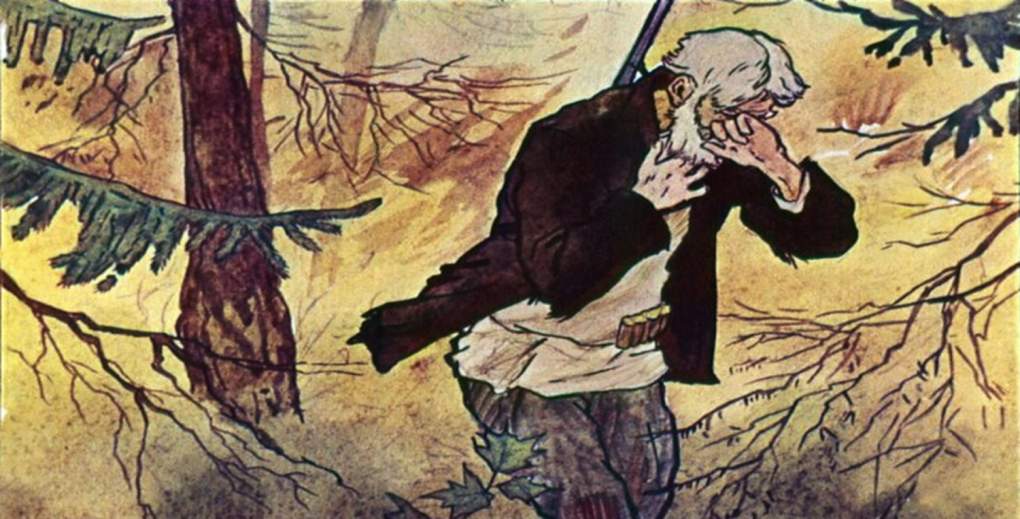 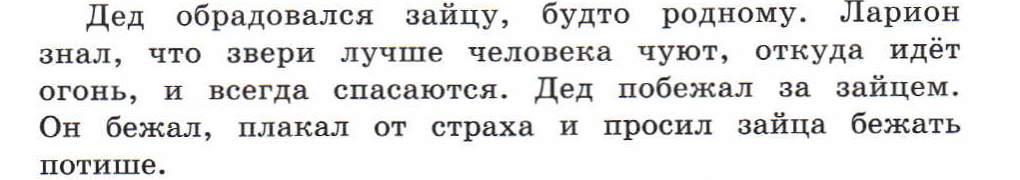 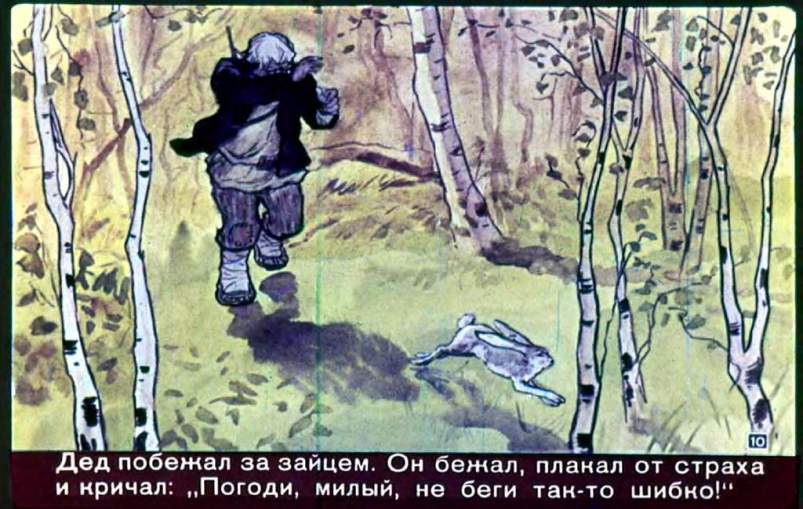 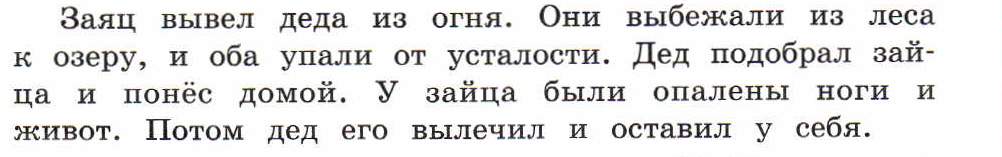 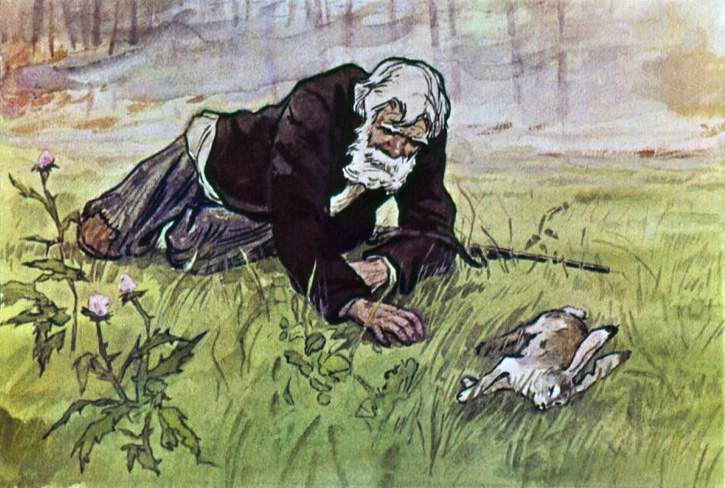 Вопросы            Словарь1 часть
1.Кто охотился в лесу?

2. Как начался лесной пожар?

3. С какой скоростью гнало огонь?
Дед Ларион, 

неожиданно потянуло гарью, 
начался, 
с огромной , по земле
Вопросы            Словарь2 часть
1. Что делал дед Ларион?

2. Кто выскочил из-под ног у деда?
5.Как бежал зверёк?
по кочкам, спотыкался, падал
падал, дым выедал ему глаза ,
вдруг, заяц

медленно и волочил задние ноги;
Вопросы            Словарь3 часть
Обрадовался ли дед зайцу?

2. Что знал Ларион про         
     зверей?

3. О чём просил он, когда 
    бежал за зайцем?
будто родному, 

что звери лучше чуют, откуда идёт 
огонь и всегда спасаются,

бежать потише;
Вопросы            Словарь4 часть
_______________________

из леса к озеру, оба упали от усталости, 

подобрал и понёс,
опалены ноги и живот, 

дед, вылечил, оставил
1. Вывел ли заяц деда из огня?

2. Куда они выбежали?

3.Забрал ли дед зайца домой?     
   Почему?

4. Что произошло потом?
Источники
Источники иллюстраций:
Картинка: https://cdn.fishki.net/upload/post/201407/04/1282605/1_13.jpg

Картинка: http://yavix.ru/i/6/4/1/6727cbb89f645acb3ec23750337cb.jpg

Картинка: https://cdn.fishki.net/upload/post/201407/04/1282605/14.jpg

Картинка: https://ds03.infourok.ru/uploads/ex/0b30/00027c2f-c8d2a8d2/img8.jpg

Картинка: https://img.labirint.ru/images/comments_pic/1436/4_6c13743b8b5cdf3cccaa87e061cc08d6_1409918333.jpg

Литература:
Канакина В . П. Русский язык. 4 класс: учебник для общеобразовательных учреждений. В 2 частях. Часть 2. М.: Просвещение, 2013 (Школа России)